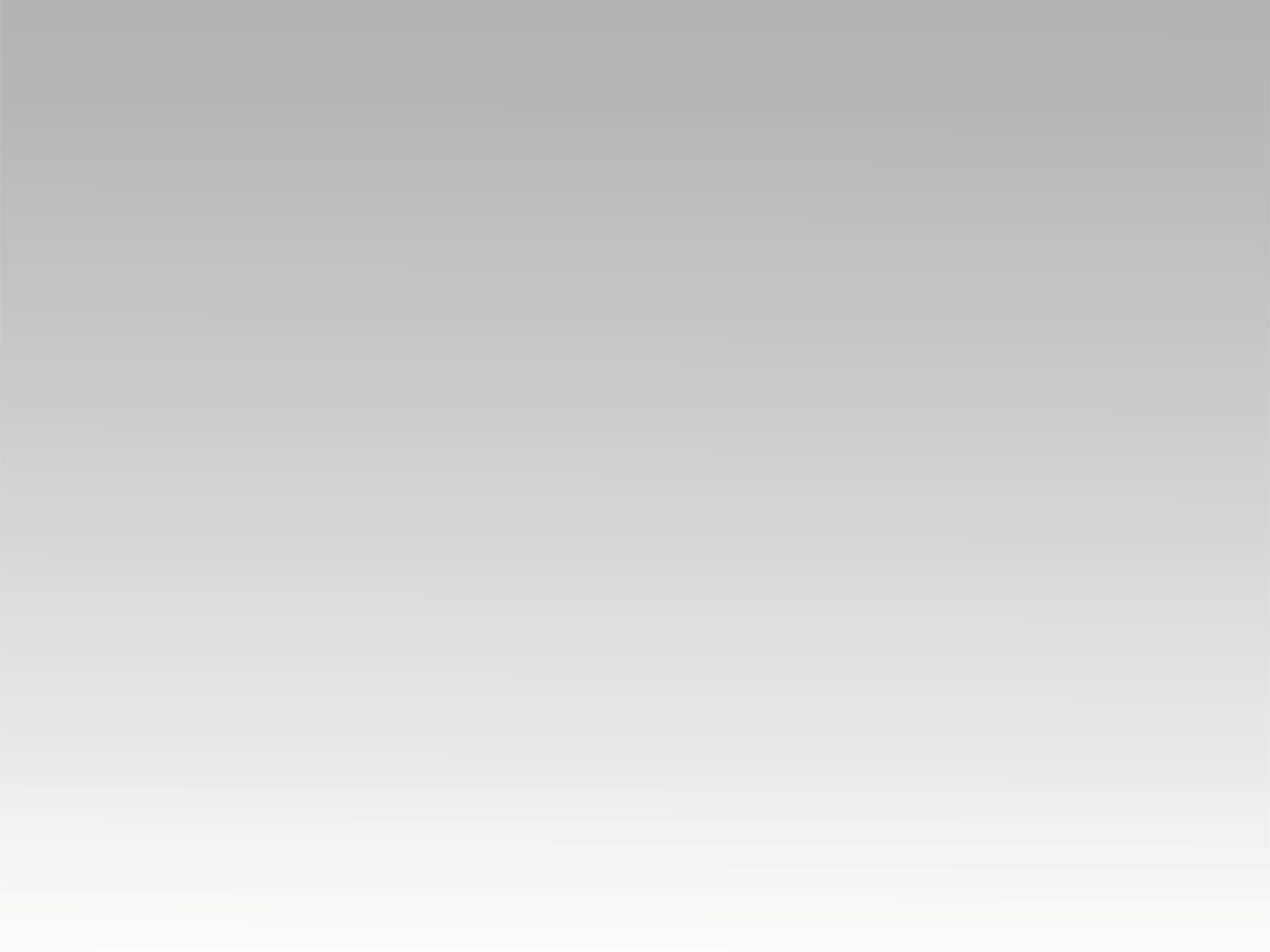 تـرنيـمـة
أبانا نرفع إسمك الكريم
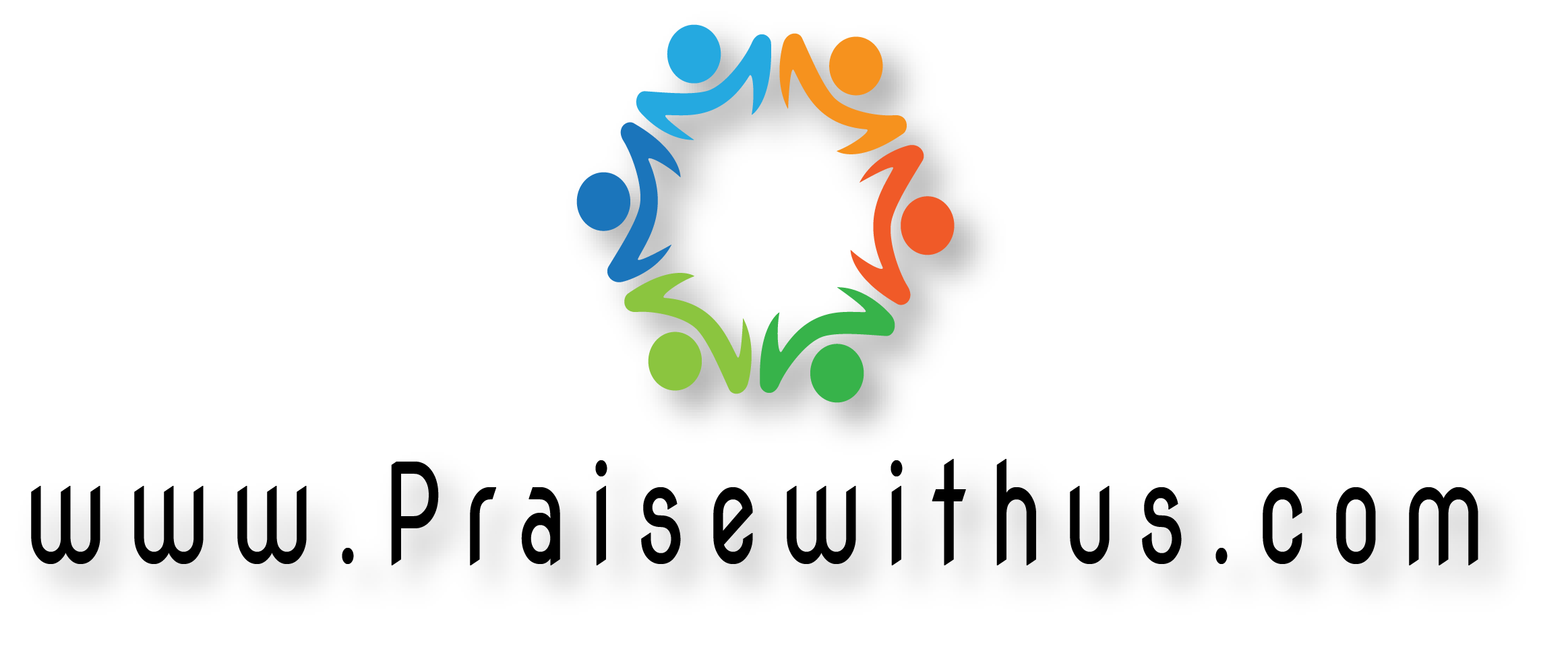 أبانا نرفع إسمك الكريمأنت ربنا ونشيد حمدناأبانا نحمد حبك العظيمنهتف لك
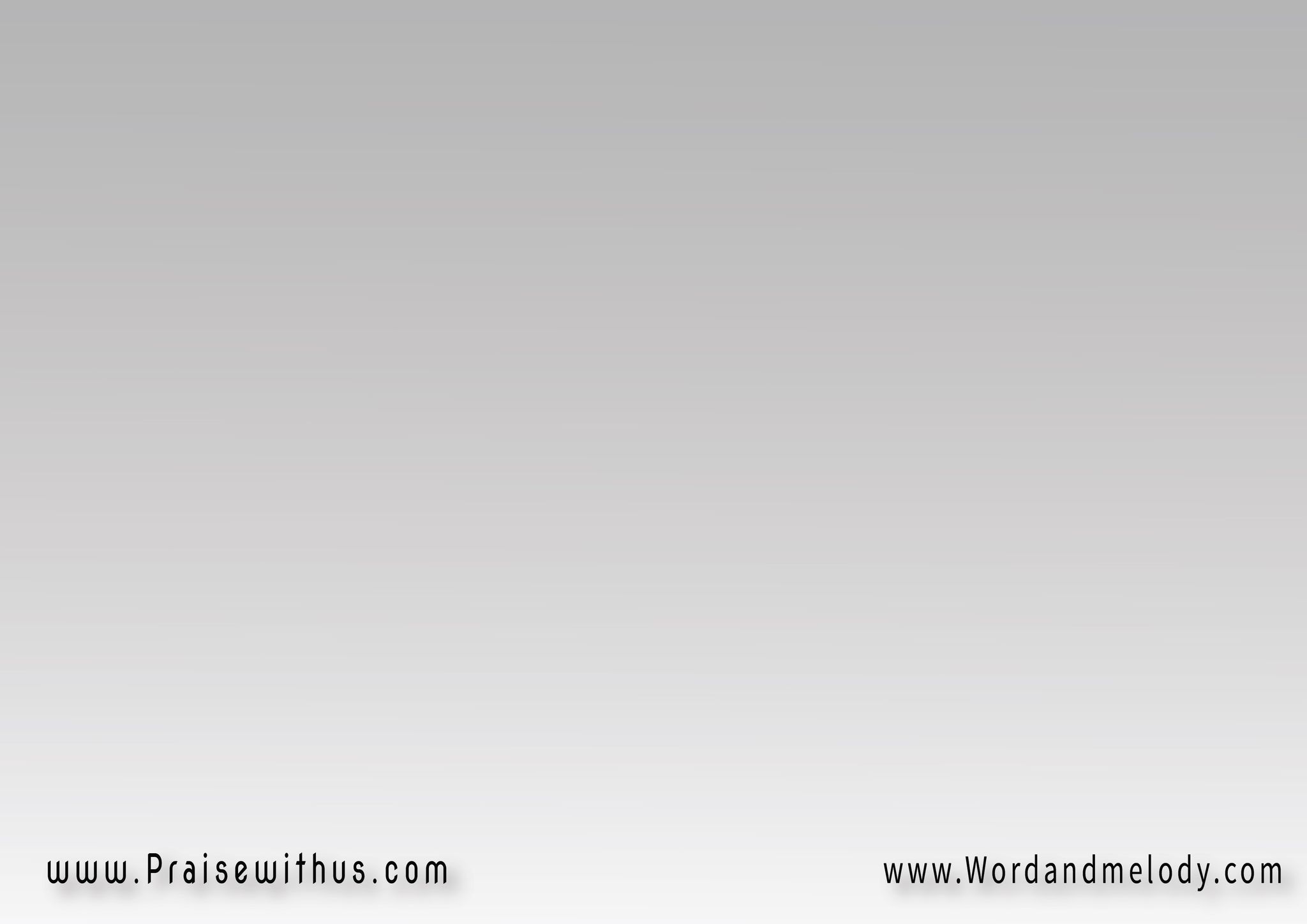 ترنيم الطيور يحكي حبكشكرًا لك ، حمدًا لكترفع الصخور صوت سبحكهللويا
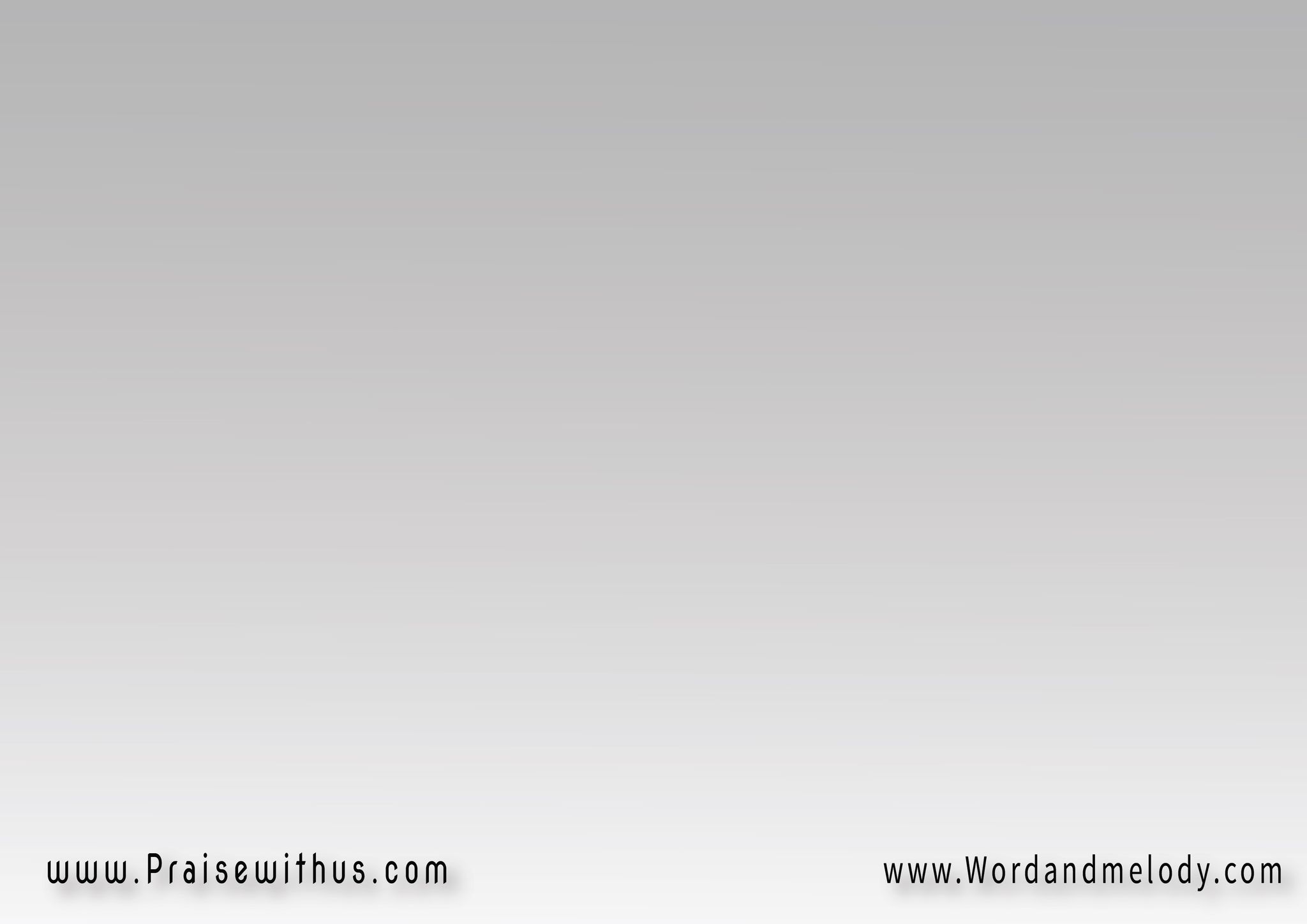 نسبح اسمك ليلًا ونهارنحمد اسمك ونعلي شخصكأنت إلهنا قدوس وبارنسجد لك
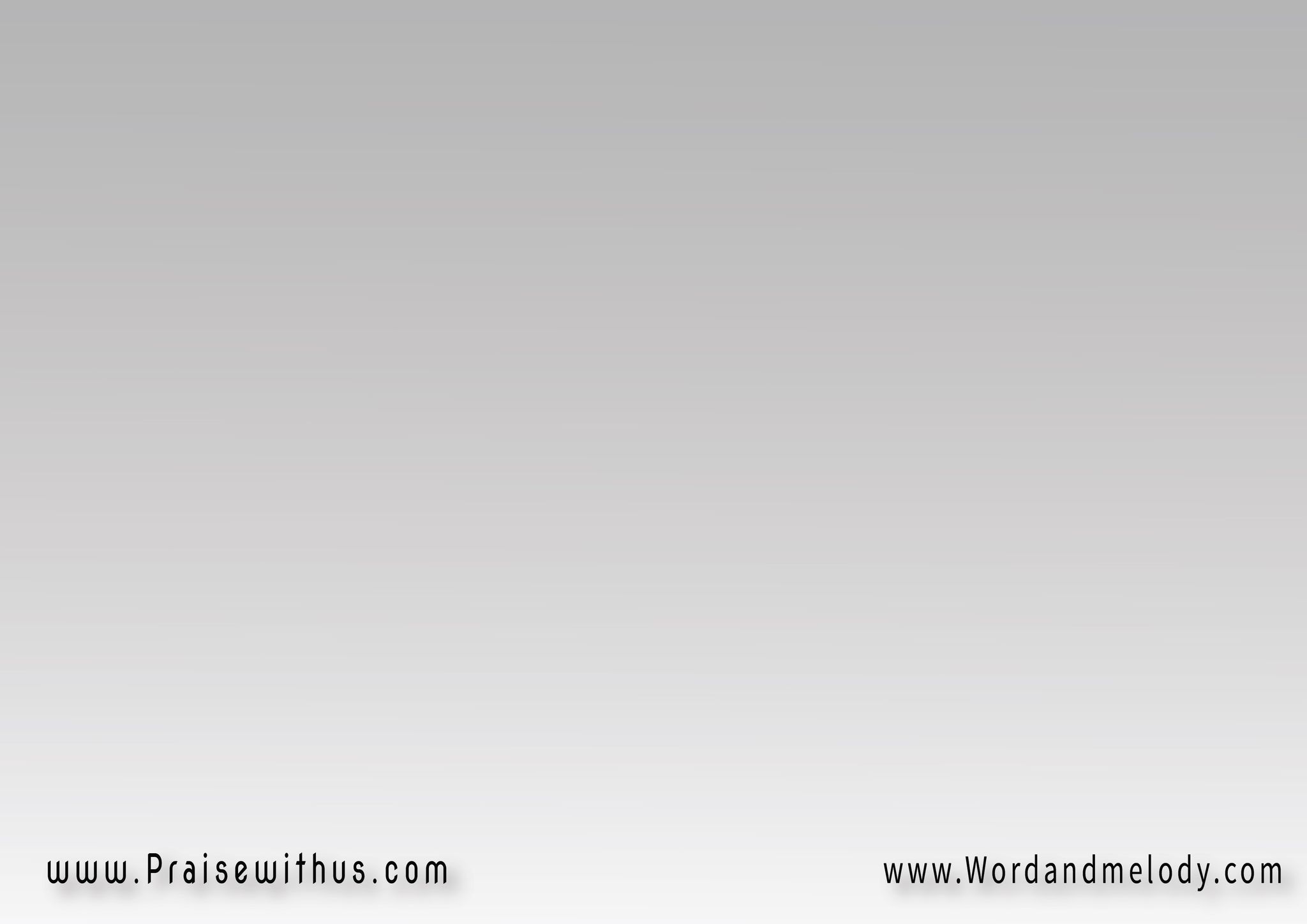 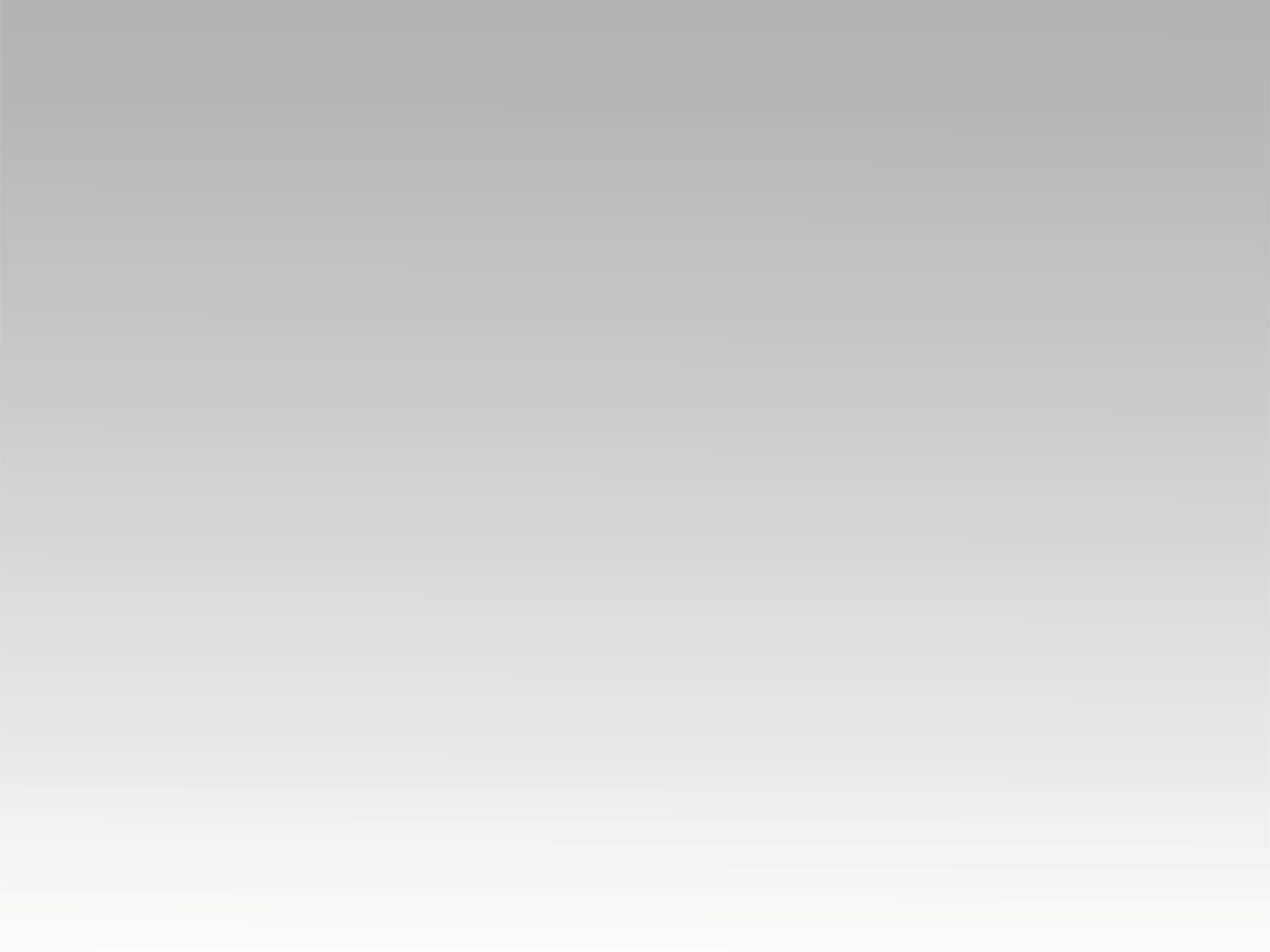 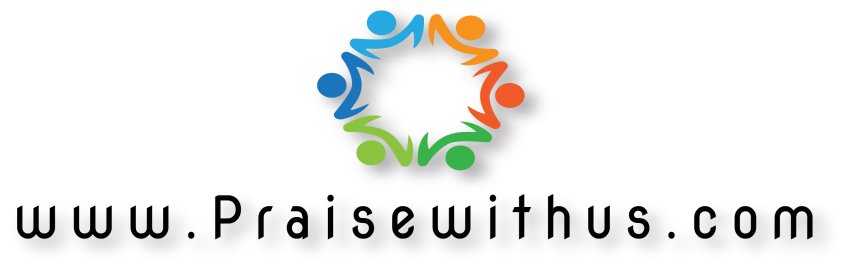